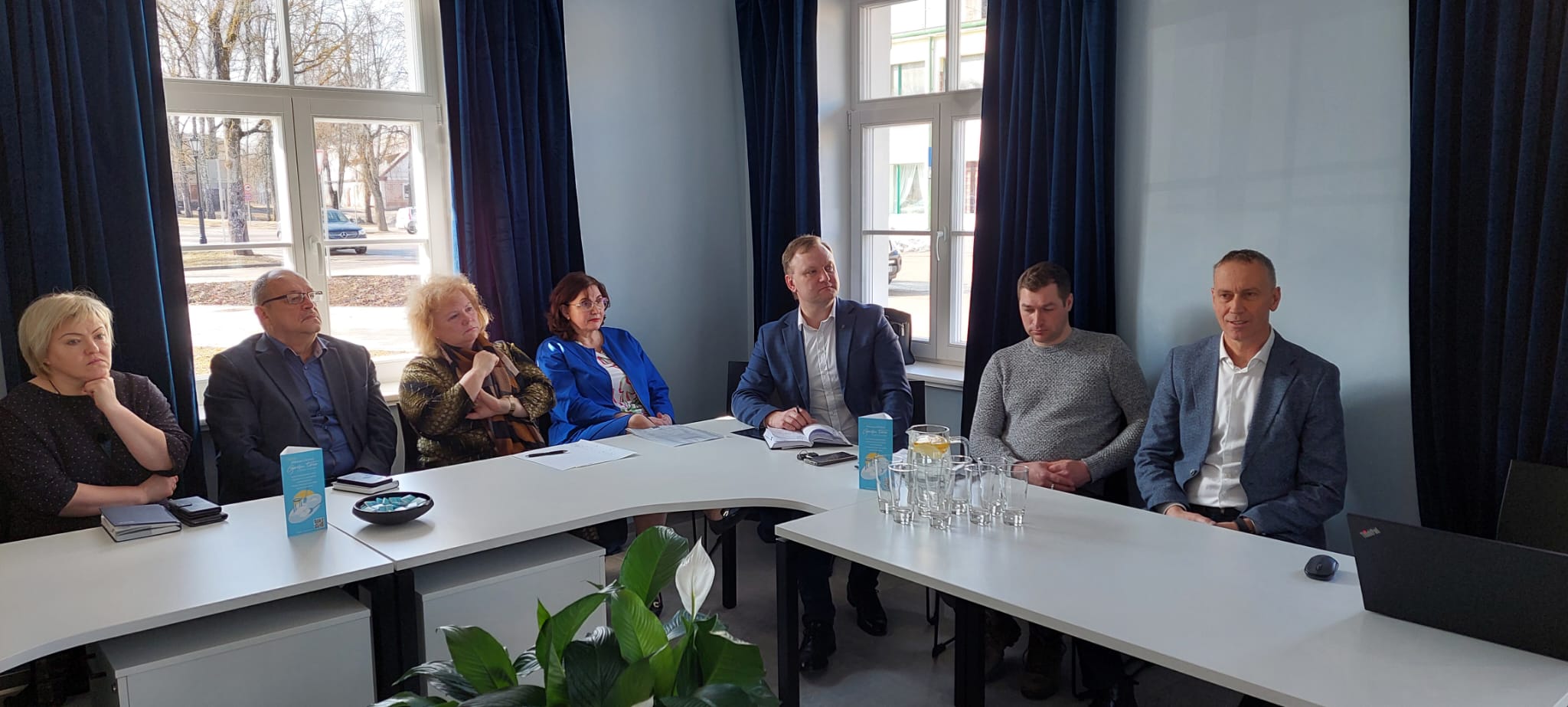 Alūksnes novada pašvaldības 
izpilddirektors

Ingus Berkulis
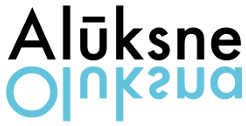 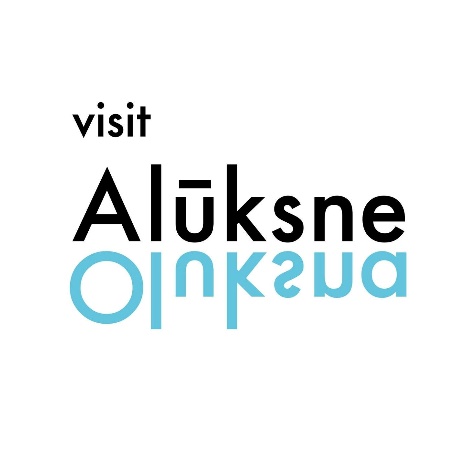 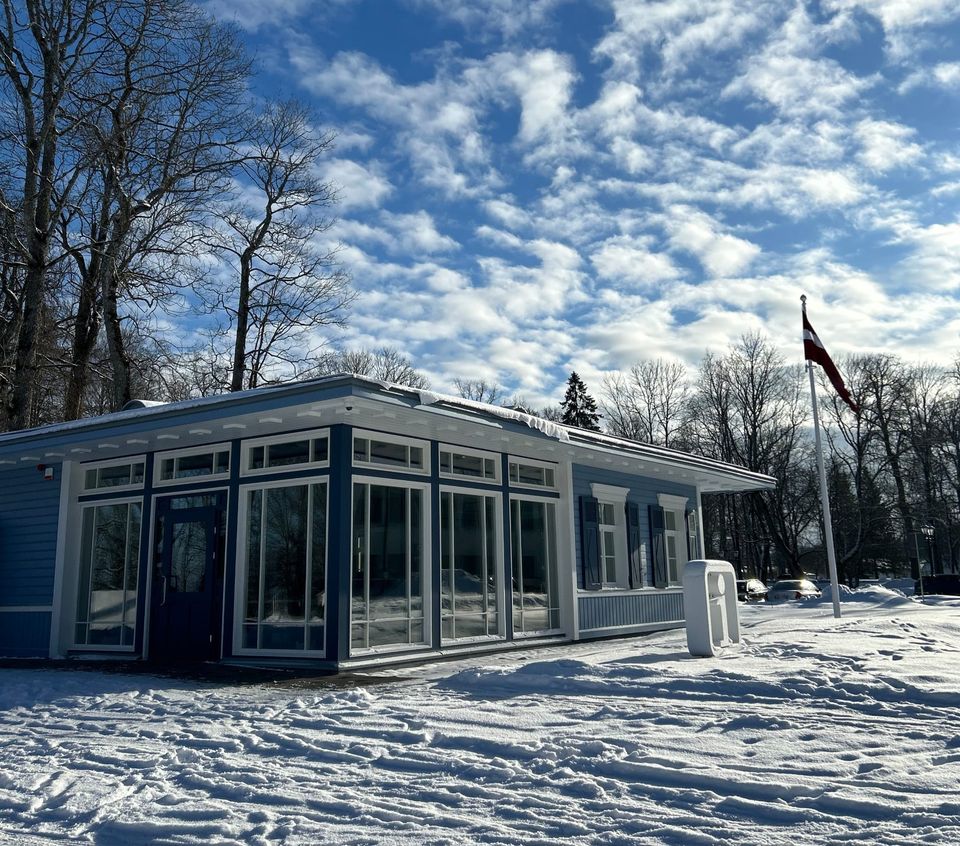 Alūksnes novads: tūrisma attīstības rādītāji (2023)
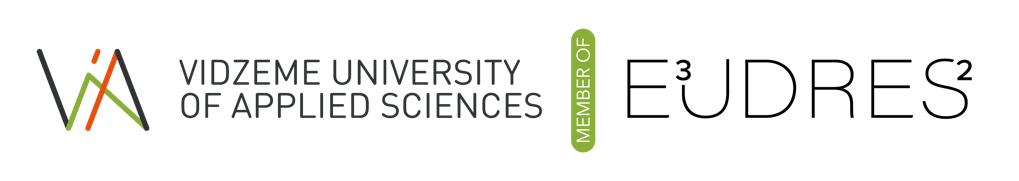 Sadarbībā ar Vidzemes Augstskola
Andris Klepers
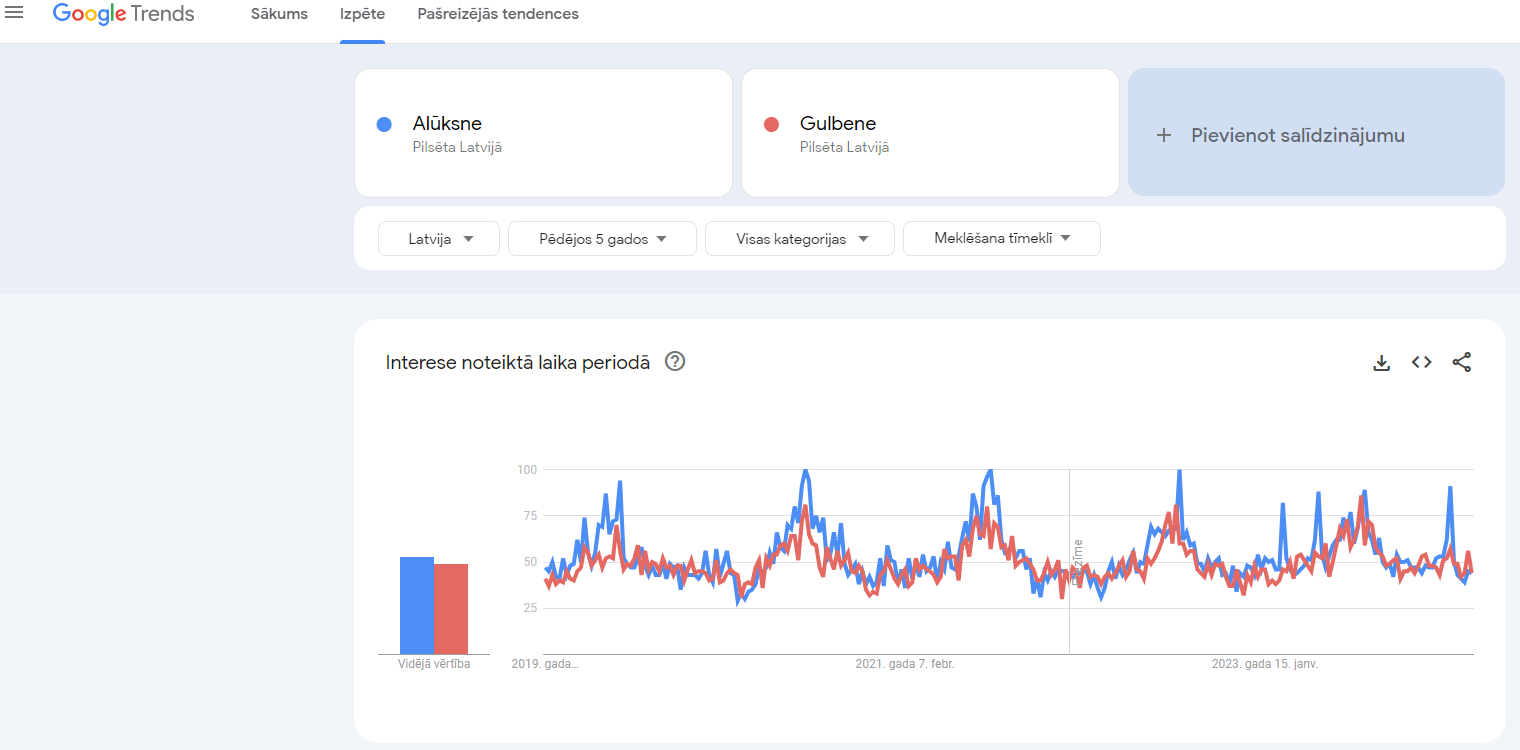 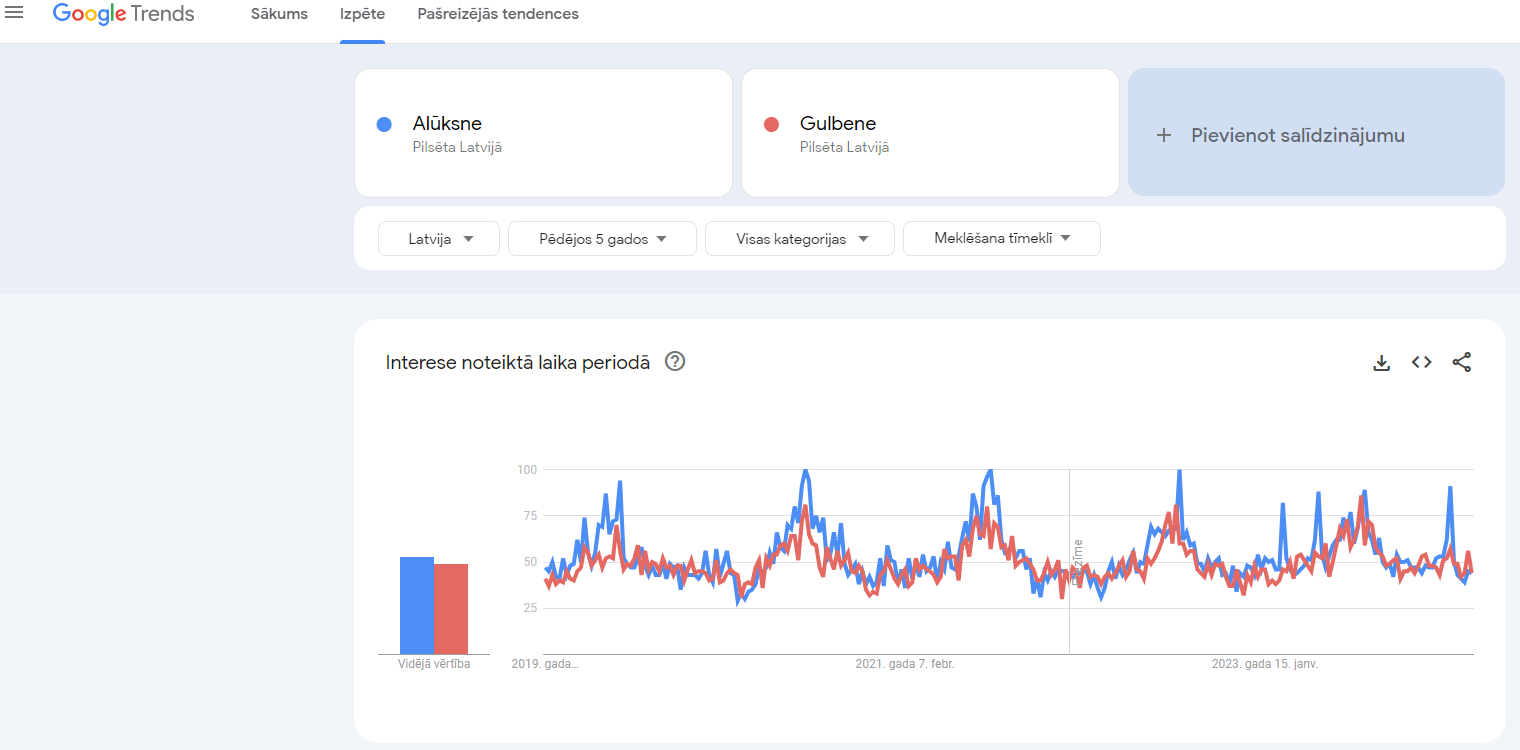 Pīķi 2023.gadā: 
19.02.-25.02
30.04.-06.05.
30.07.-05.08.
un
14.01.-20.01.2024.
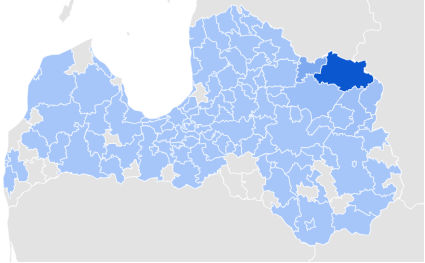 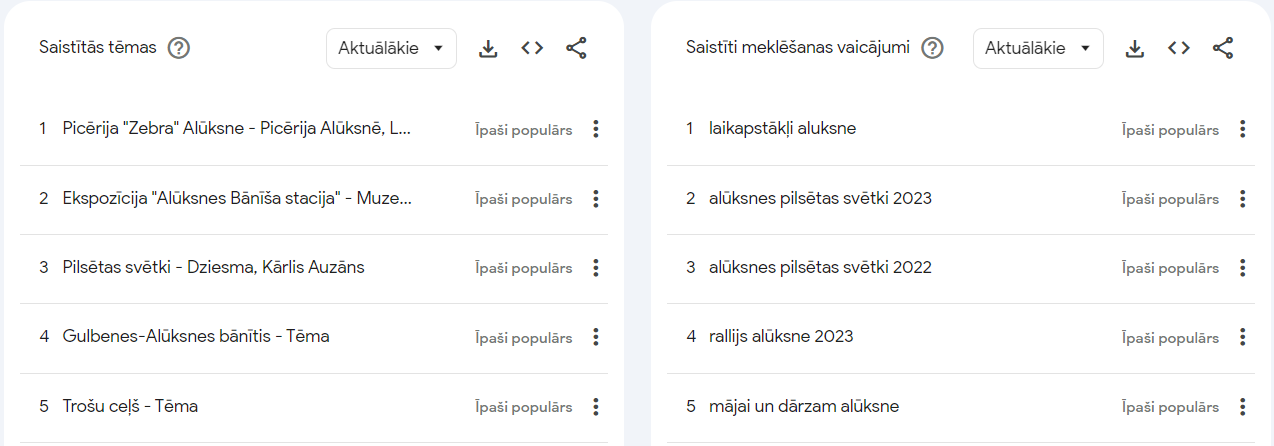 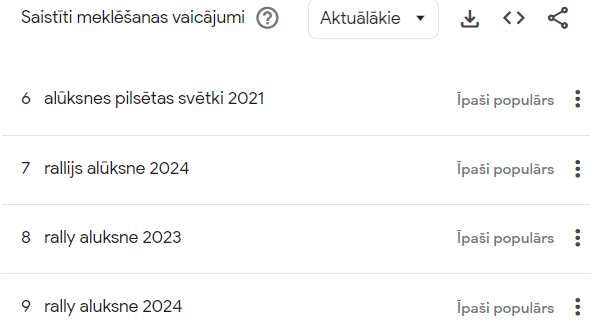 Interese no visas Latvijas
Digitālais pieprasījums un meklējumi internetā
VisitAluksne.lv | 2023
Konversija no mājas lapas apmeklētājiem līdz reāliem rezervētājiem un Alūksnes novada apmeklētājiem ir ~5%, ja ļoti mērķtiecīgi – tad ~10% (kas ir līdzīgi citur, arī uzņēmējiem). Piemēram, CSP datos 2023.g. nakšņojošo tūristu skaits salīdzinājumam: latvieši – 6124 (5%), igauņi - 353 (4%), lietuvieši – 66 (7%), vācieši – 173 (18%).
Jaunu lietotāju skaits salīdzinājumā ar 2022. gadu (43 588) ir trīskārši pieaudzis: jaunā mājas lapa, mērķtiecīgs digitālais mārketings, SEO, aktivitātes saistītajos sociālo tīklu kontos.
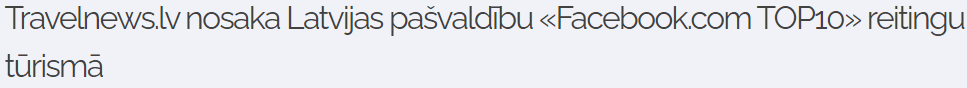 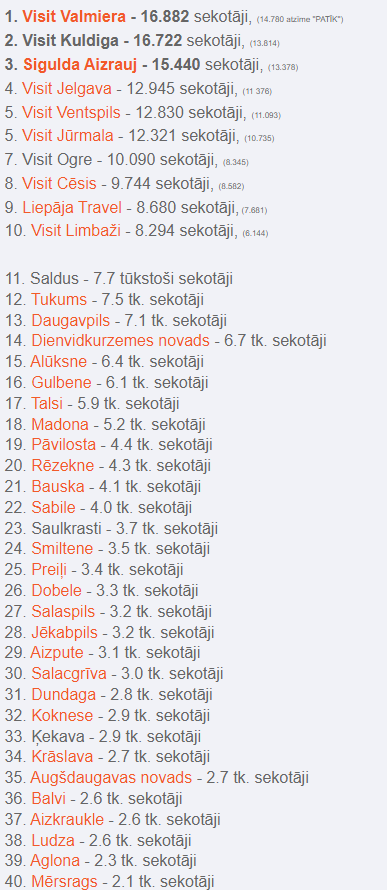 VisitAluksne.lv sociālie mediji
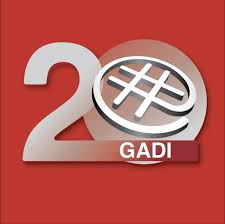 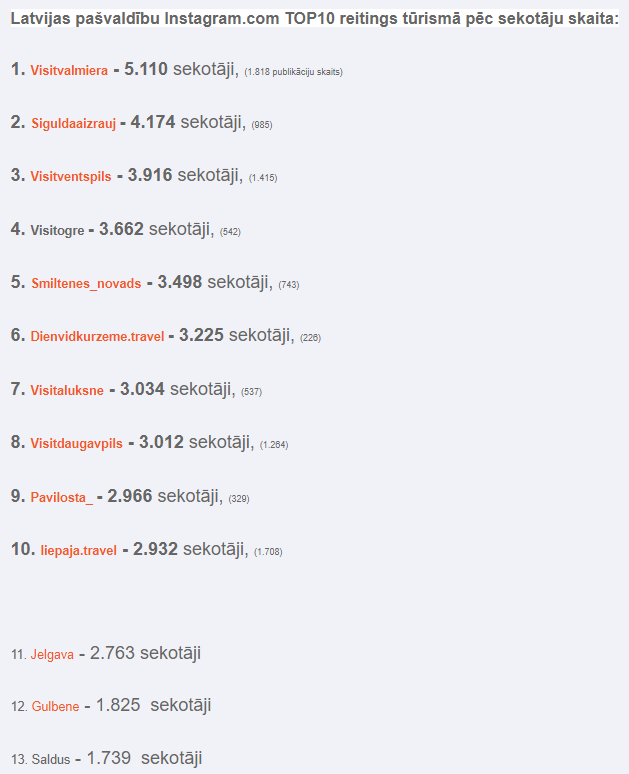 Efektīvs rezultāts ar mazākiem līdzekļiem
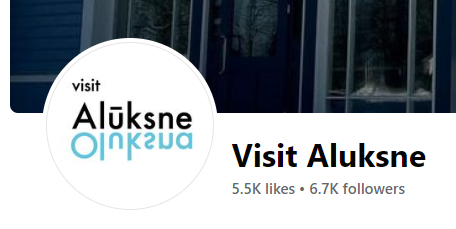 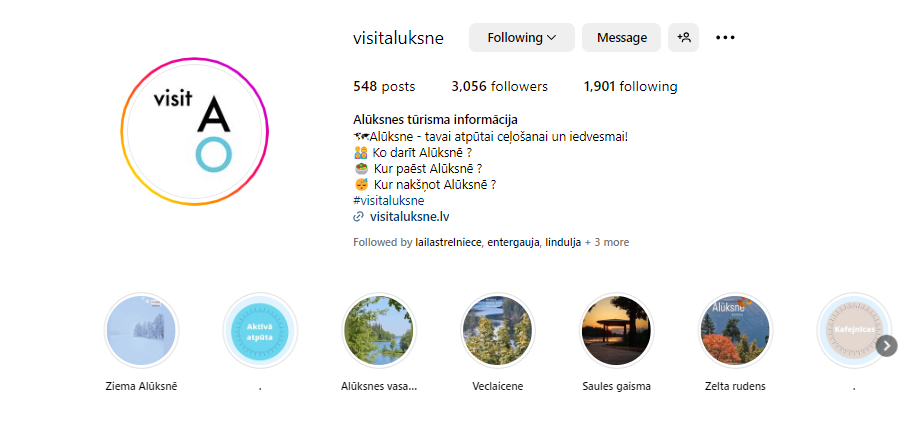 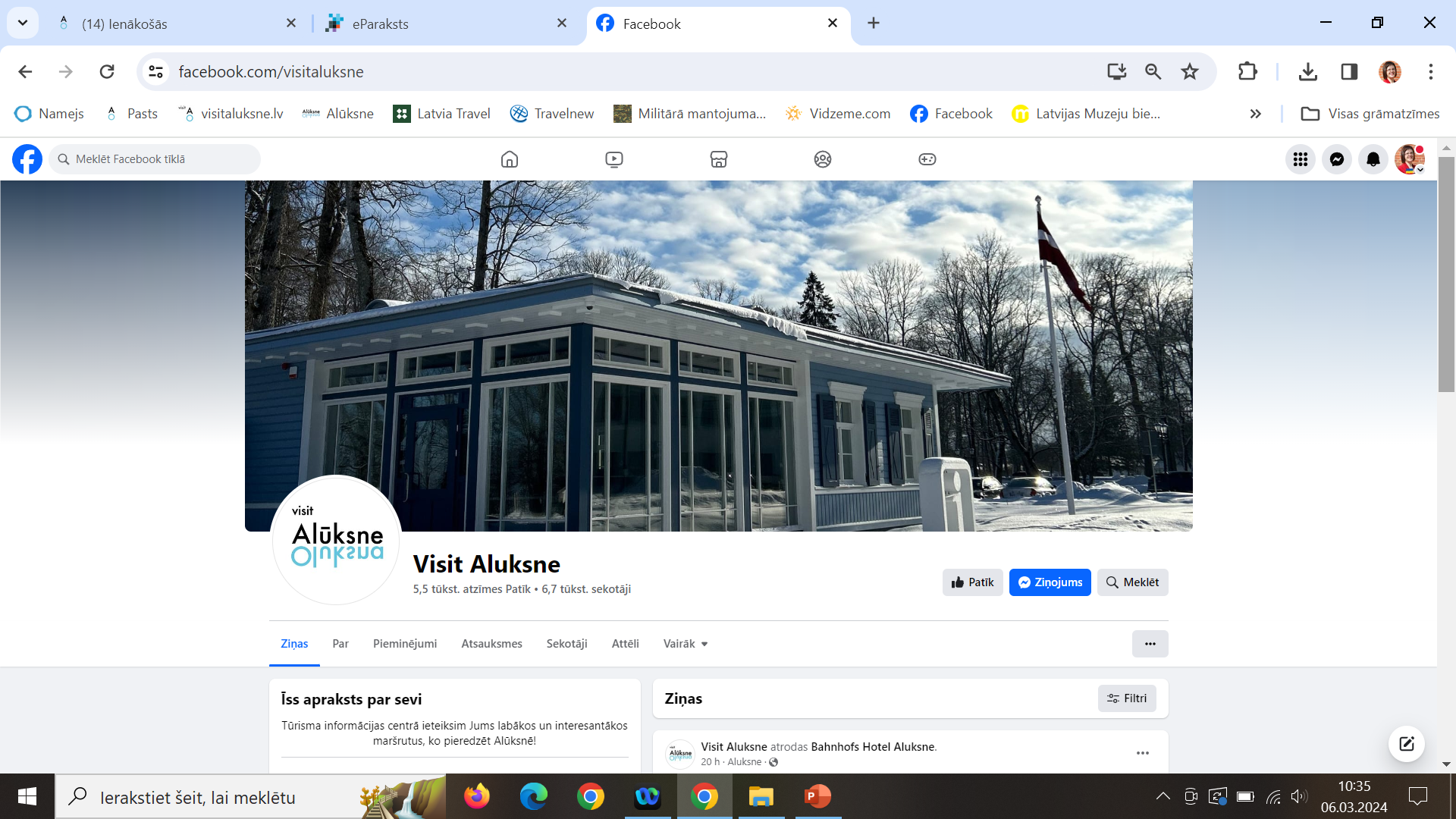 Sociālie medijiPārvaldītie konti FBKopējais sekotāju skaits 15685 (uz 01.02.2024.)
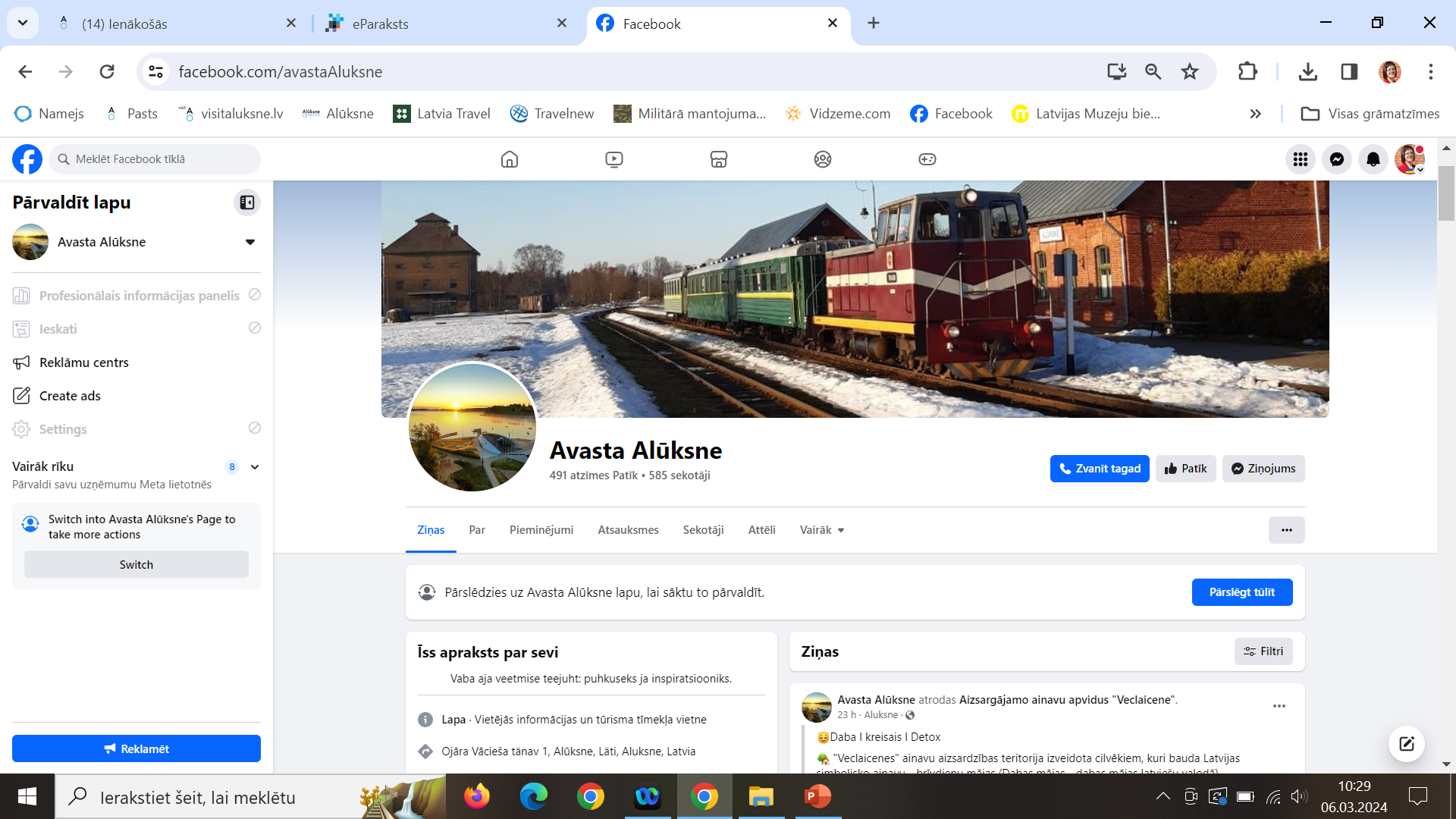 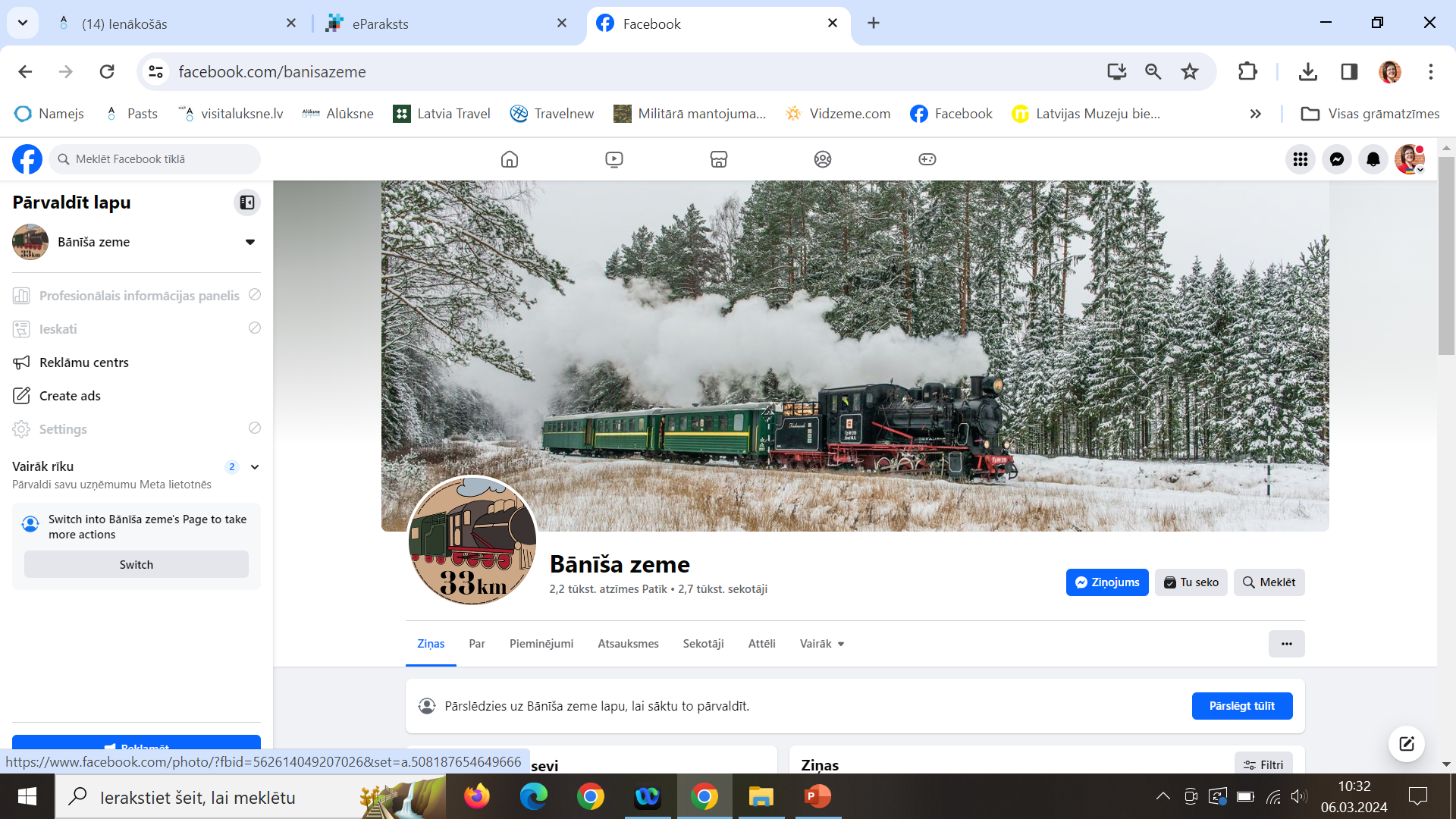 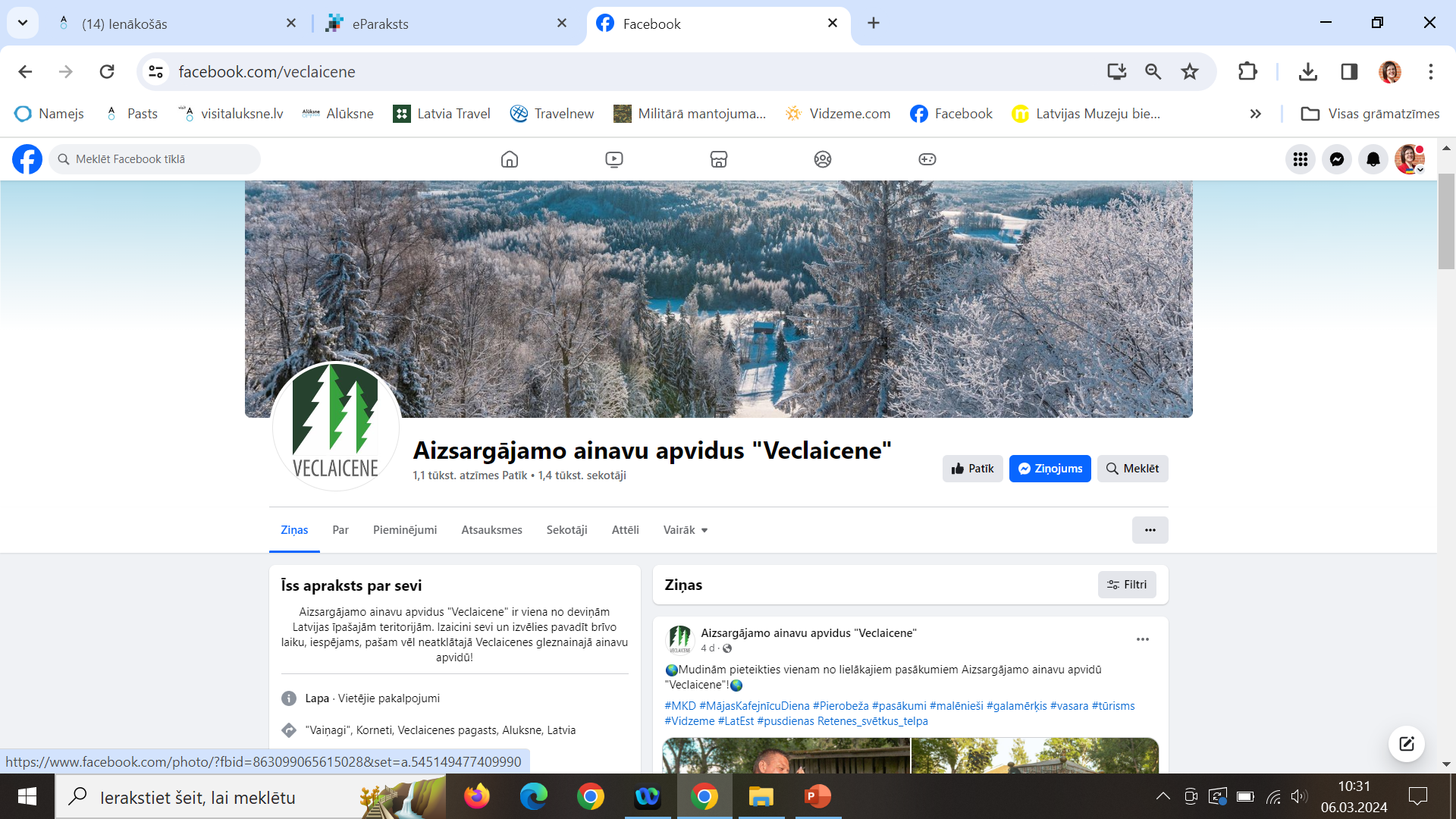 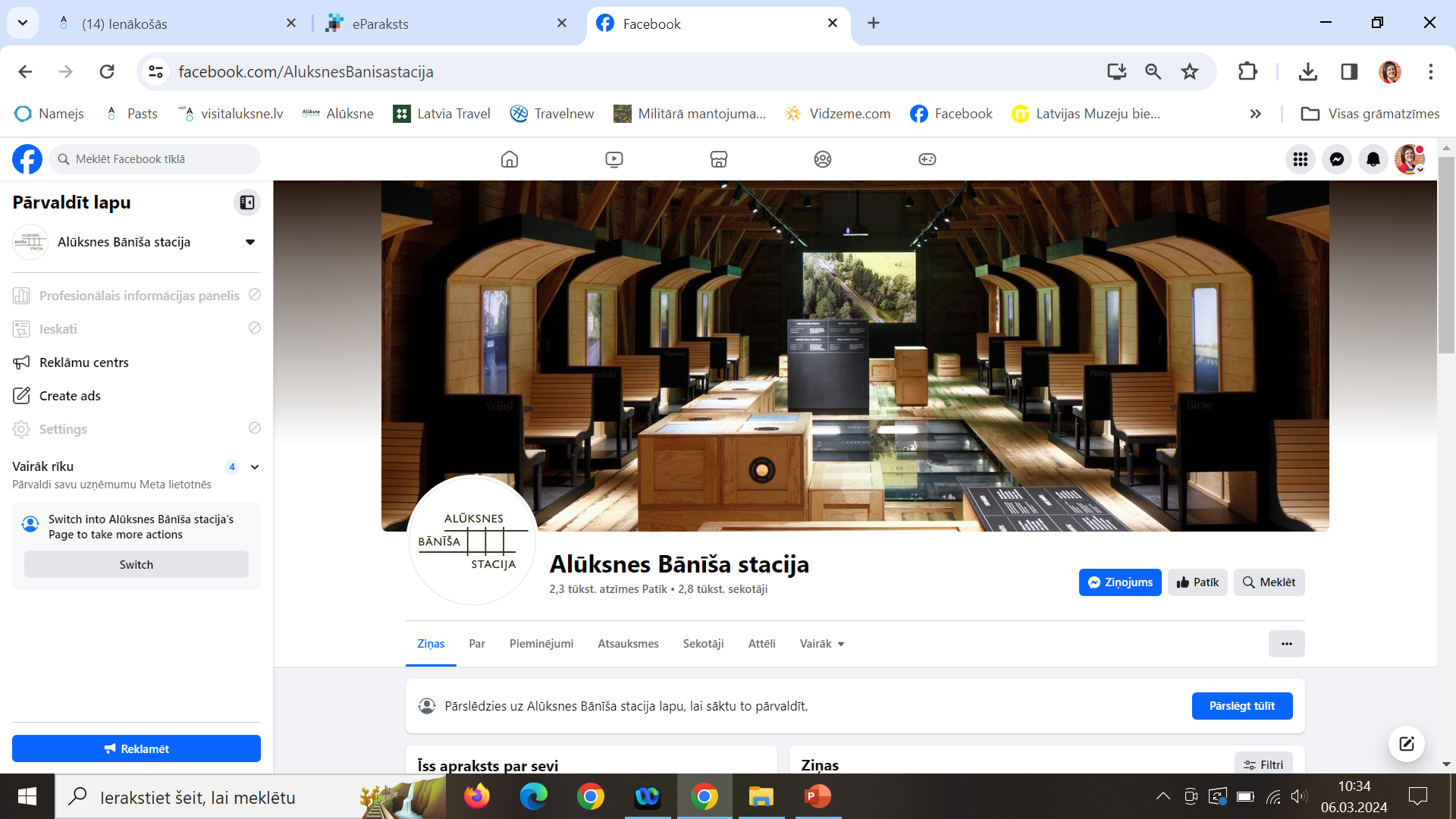 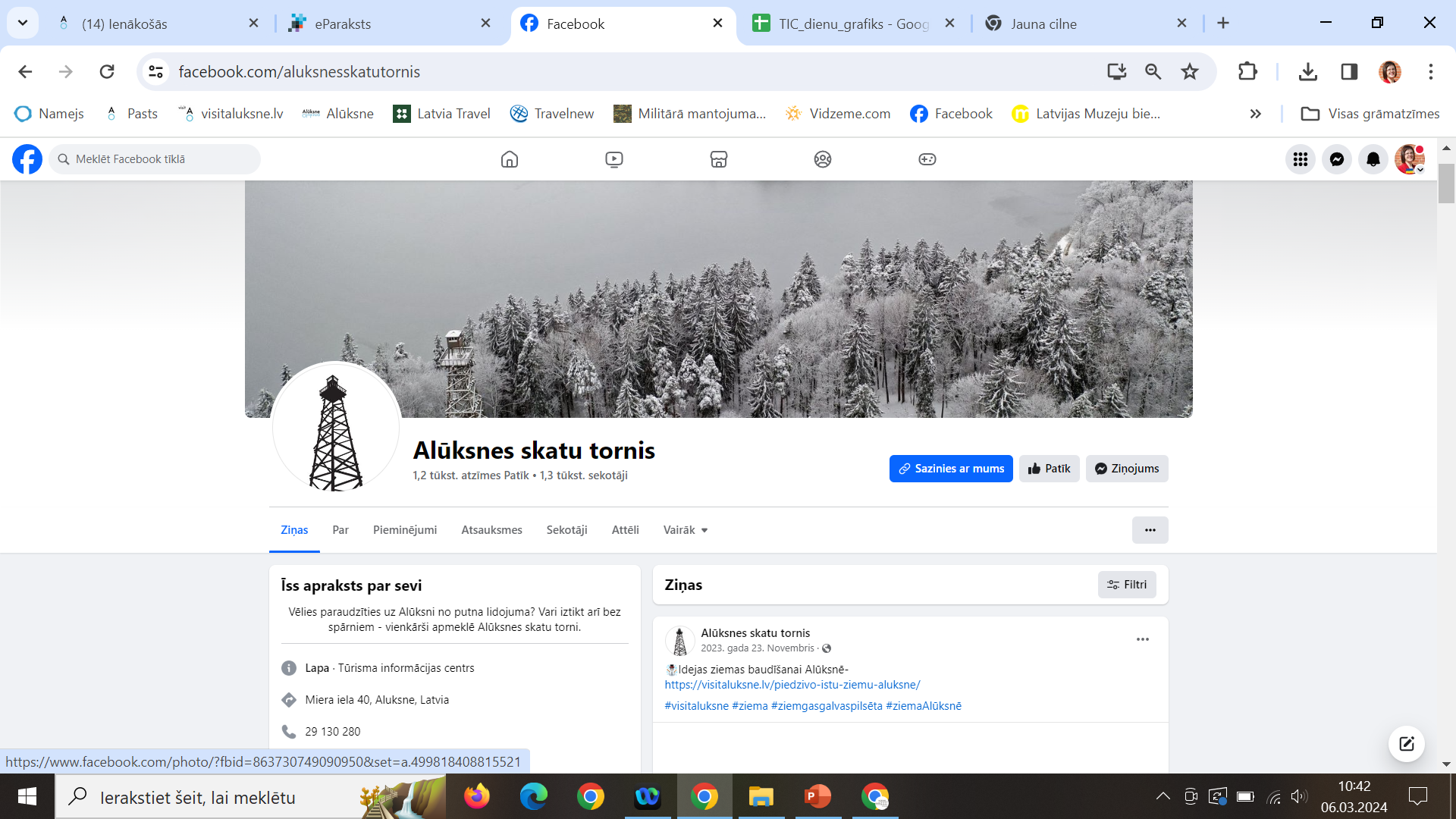 Vietējais un ienākošais tūrisms Alūksnes novadā
Līdzīgi kā Latvijai kopumā joprojām (~30%) nav izdevies atgūt eksporta plūsmas apjomu, kāds tas bija pirms Covid-19 (2019.g.)

Nakšņojošo tūristu skaits no Latvijas palielinājās Covid-19 ierobežojumu dēļ, šobrīd atgriezies iepriekšējo gadu līmenī

CSP neuzskaita visas tūristu mītnes, faktiskais nakšņojošu tūristu skaits ir ~ 2x lielāks
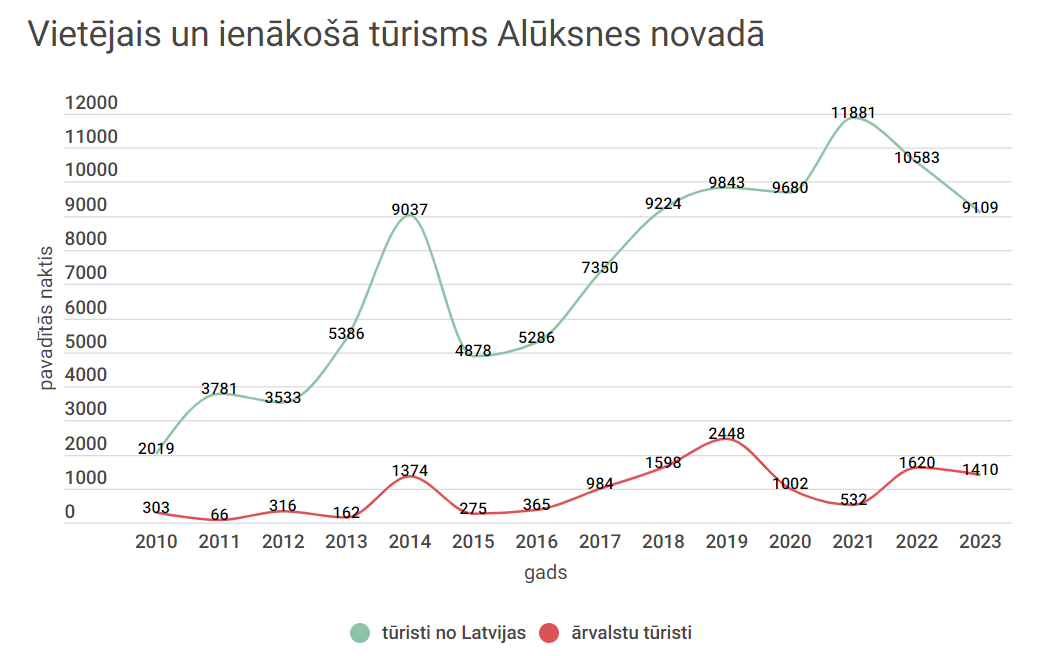 Dati: CSP, 2024
Vietējais un ienākošais tūrisms Alūksnes novadā
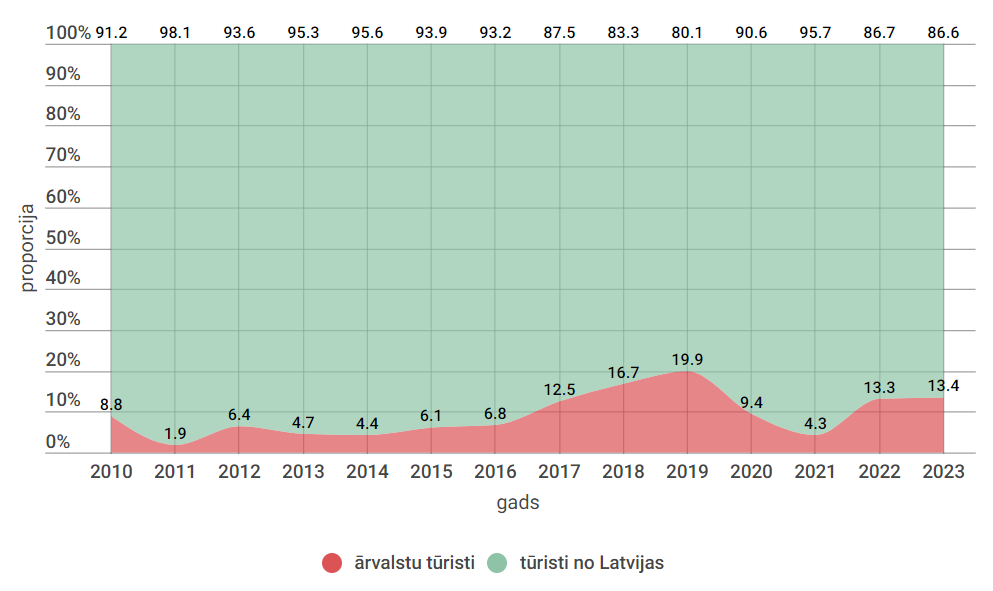 Eksporta proporcija ir salīdzinoši stabila, iespēja to kāpināt līdz ~20% (panākumi, mērķtiecīgi ieviešot stratēģiju, kritums zemāk Covid-19 ietekmē)

Svarīgi, ka kāpj arī kopējais apgrozījums / apjoms, ne tikai proporcija

Pieaug nakšņojumu skaits no valstīm, kuru tūristi tērē vairāk (Vācija, Somija…) > 100 EUR diennaktī

Pakalpojumu kvalitāte ir labā līmenī, nav vērojams kritums
Dati: CSP, 2024
Ienākošais tūrisms Alūksnes novadā
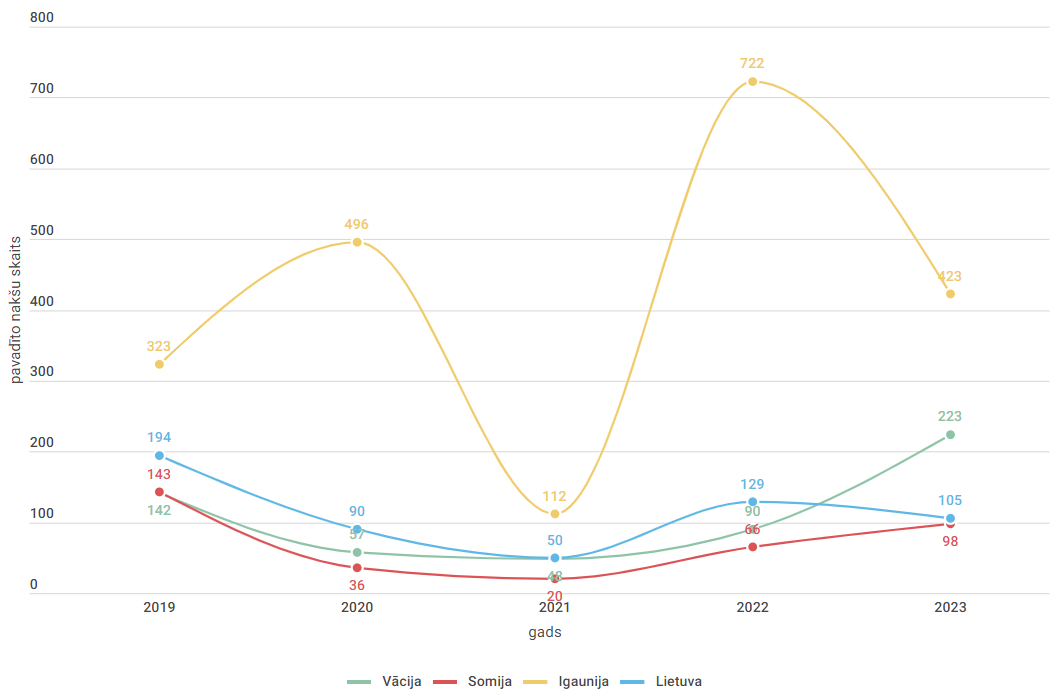 Stratēģija ilgtermiņā: turpināt kāpināt tūrisma eksporta daļu (vietējā tirgus maksātspēja nepieaug tik krasi)
Sadarbības tīkli vācu un somu tūristu piesaistei ārpus novada
Vēl vairāk igauņu
2023.gadā piesaistīts vairāk nakšņojošu igauņu kā 2022 (353 | 305), taču viņi paliek īsāku laiku
Palielinās nakšņojumu skaits no tām valstīm, kuru tūristi tērē 2 līdz 3 reizes vairāk naudu, nekā Baltijas valstu tūristi
Dati: ViA & CSP, 2024
Ienākošais tūrisms Alūksnes novadā
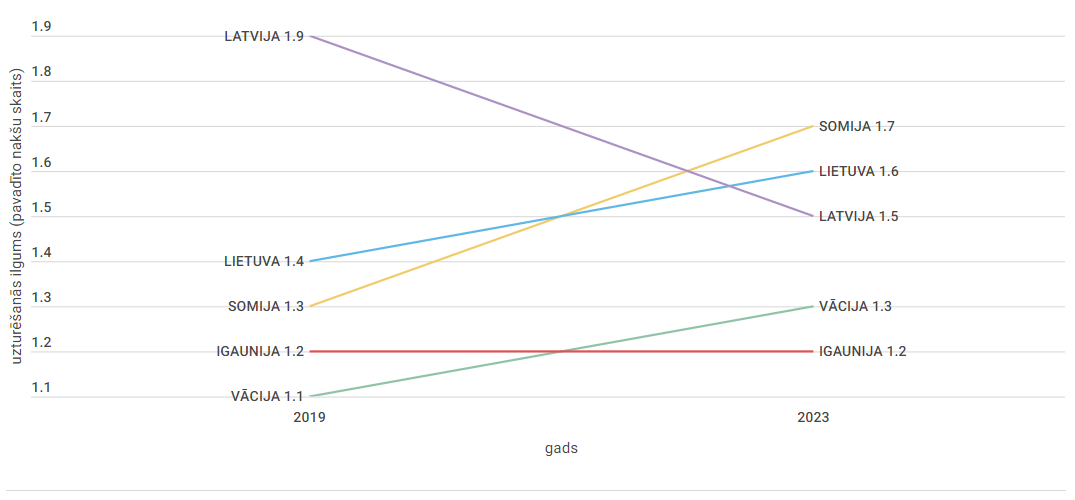 Palielinās nakšņojumu skaits no tām valstīm, kuru tūristi tērē vairāk naudu (149 EUR diennaktī – vācieši), nekā Baltijas valstu tūristi

Stratēģija turpmāk – kā paildzināt uzturēšanās laiku visos segmentos kopumā (gan par vēl vienu nakti, gan par vairākām stundām tiem, kuri nenakšņo)
Dati: ViA & CSP, 2024
Tūristu piesaistes dati
Kopumā apmeklējums tūristu piesaistēs ir stabils vai pieaug (Covid-19 laika izņēmumi) un Baltijas burbuļa ietekme
Jāturpina attīstīt segmentēta mērķgrupu pieeja
Jāturpina aktualizēt vajadzību un interesi apmeklēt Alūksnes novadu (publiskie pasākumi, sezonālie notikumi, galamērķa pievilcība)
Stratēģiska tirgvedības aktivitāšu izvēle, lai ar mazākiem līdzekļiem, precīzu darbu sasniegtu labāko rezultātu
Dati: Alūksnes TIC, 2024
Ieņēmumu pārskats par 2023.gadu un salīdzinājumā ar iepriekšējiem
Dati: Alūksnes TIC, 2024
Galamērķa un tūrisma objektu popularizēšanas aktivitātes  
(muzeju nakts, pavasara velo tūre, māju kafejnīcu diena, pilsētpārgājiens,  kultūras mantojuma dienas)
Tūrisms 2024
Alūksnes novada ar tūrisma un tūrisma uzņēmējdarbības piedāvājumu prezentācija Starptautiskajās tūrisma izstādēs un dažādos gadatirgos 
(Tourest, Tūrisma kontaktbirža Viļņā, Vastselīnas cietokšņa vasaras izrāde Tartu 2024 ietvaros, Latvijas tūrisma gadatirgus Jelgavā, Tūrisma gadatirgus Šauļos)
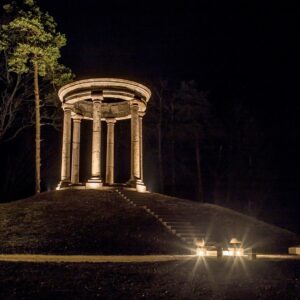 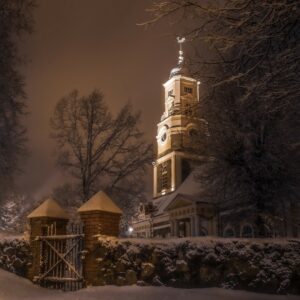 Jauno piedāvājumu veidošana (publicitātes sadarbības projekts ar Vastselīnas pili – Viduslaiku varenības mantojums, Gliks mūsdienu Alūksnē, "Lielais loks" pa Alūksnes kapsētu)
Vidzemes plānošanas reģiona Attīstības padomes tikšanās Alūksnē ar satiksmes ministru Kasparu Briškenu par problēmām nozarē 


     Pašvaldība aicina atsaukties nekustamo īpašumu attīstītājus būvēt zemu izmaksu īres namus Alūksnes novadā 


Civilās aizsardzības komisija mācībās “Pilskalns” trenē rīcības un sadarbības spējas hibrīdapdraudējuma gadījumā
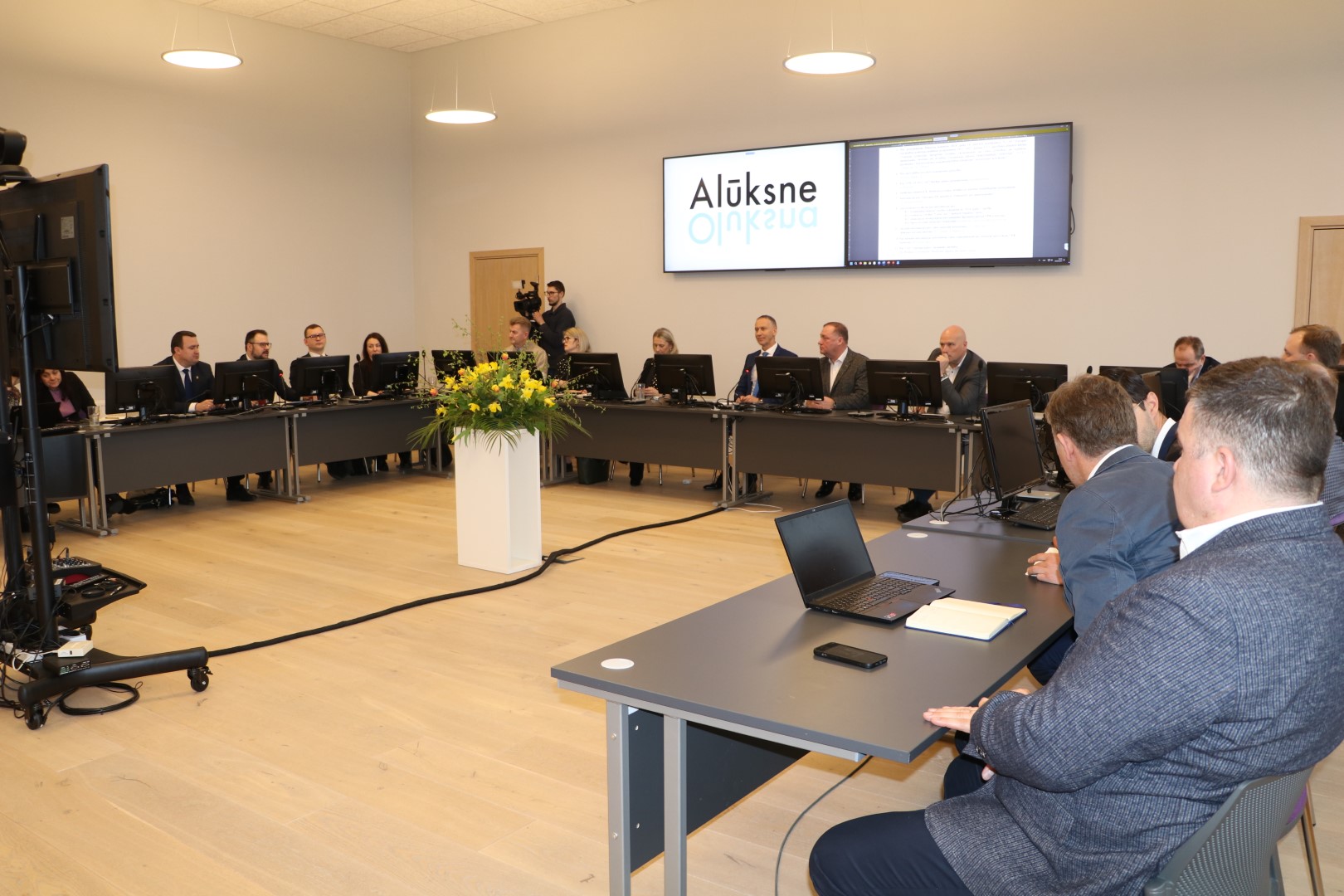 Iedzīvotāju pieņemšana Jaunannā un Annā
Jaunannā:
		Ceļu uzturēšana ziemā
		Jaunannas bijušās skolas ēkas liktenis
		VEF teritorija Alūksnē
		Transports uz kapusvētkiem
		Priekšlikums organizēt sanāksmi
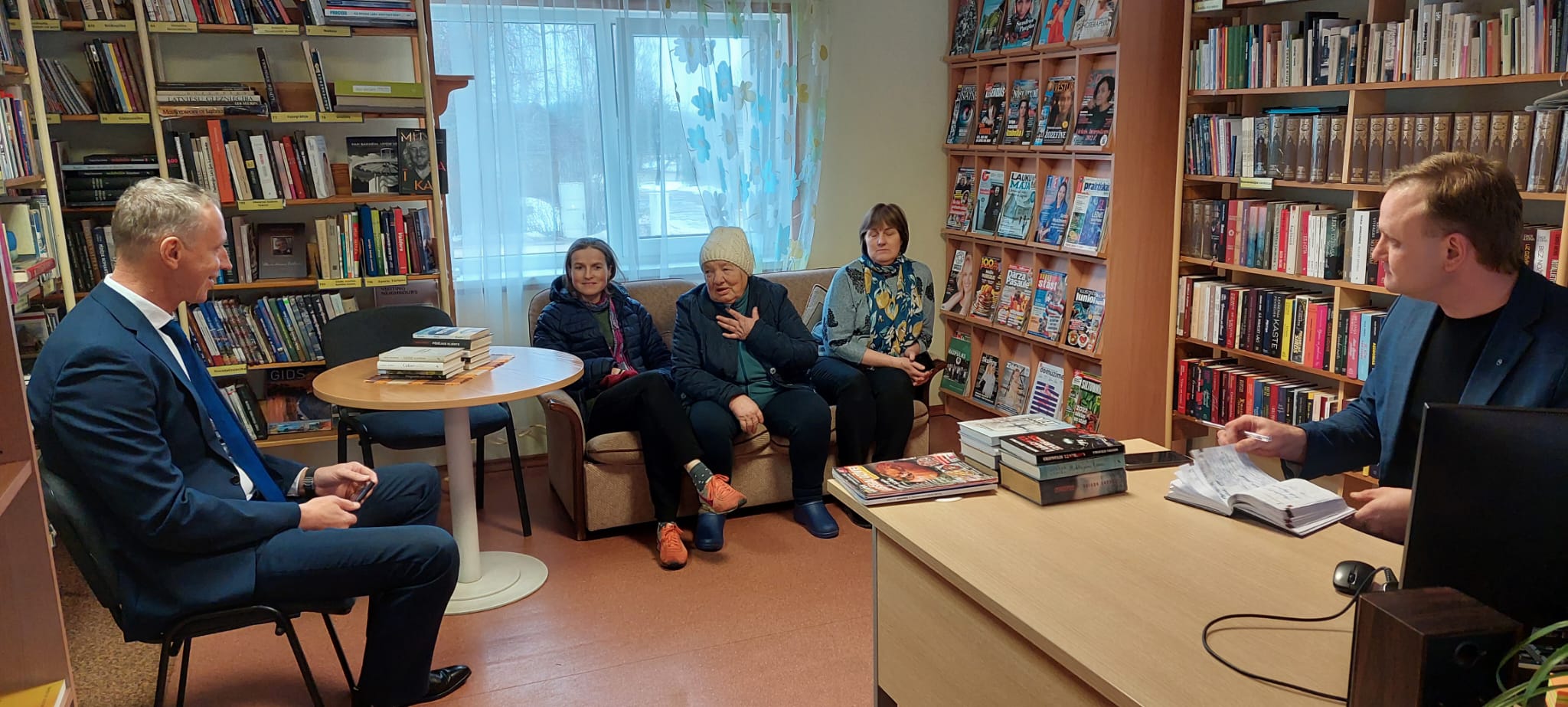 Annā:
		Daudzdzīvokļu mājas apsaimniekošana
		Plāni VEF teritorijā Alūksnē
		Aku vāki Tālavas ielā
		Annas ciema labiekārtojums
Ja zaļās 
ceturtdienas 
naktī salst – 
sals vēl četrdesmit 
dienas. 
Bet, ja šīs dienas 
rītā ola uz jumta 
nesasalst – 
būs laba vasara.


Priecīgas 
Lieldienas!
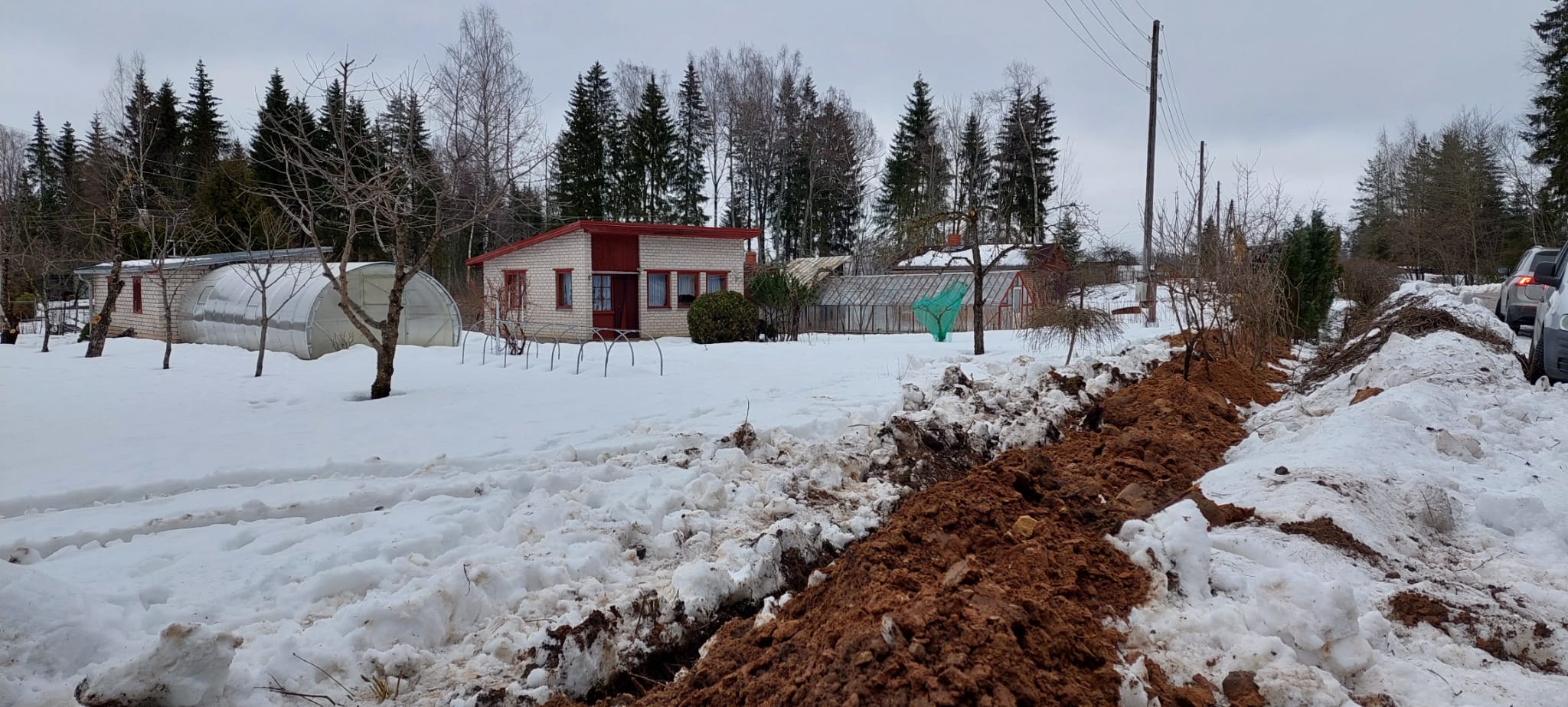 «Sīļos» tiek ieguldīts
elektrības kabelis